GODIŠNJE HRVATSKE TURISTIČKE NAGRADE 2025.

GODIŠNJA NAGRADA U NAUTIČKOM TURIZMU
Podnositelji kandidature mogu biti registrirane marine nautičkog turizma i charter kompanije u Republici Hrvatskoj. 
Godišnju nagradu za najboljeg pružatelja usluge u nautičkom turizmu primiti će pobjednik iz jedne od tri potkategorije. 
U potkategorijama marina do 200 vezova, marina iznad 200 vezova te charter kompanija dodijelit će se zasebne nagrade.
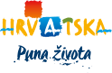 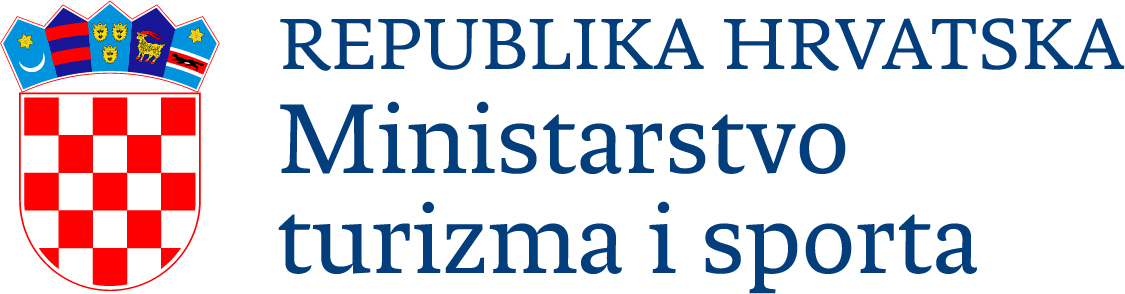 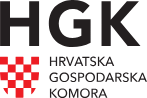